Architectural-Level Synthesis
Giovanni De Micheli
Integrated Systems Laboratory
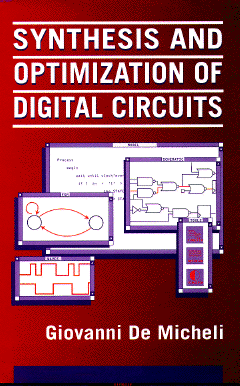 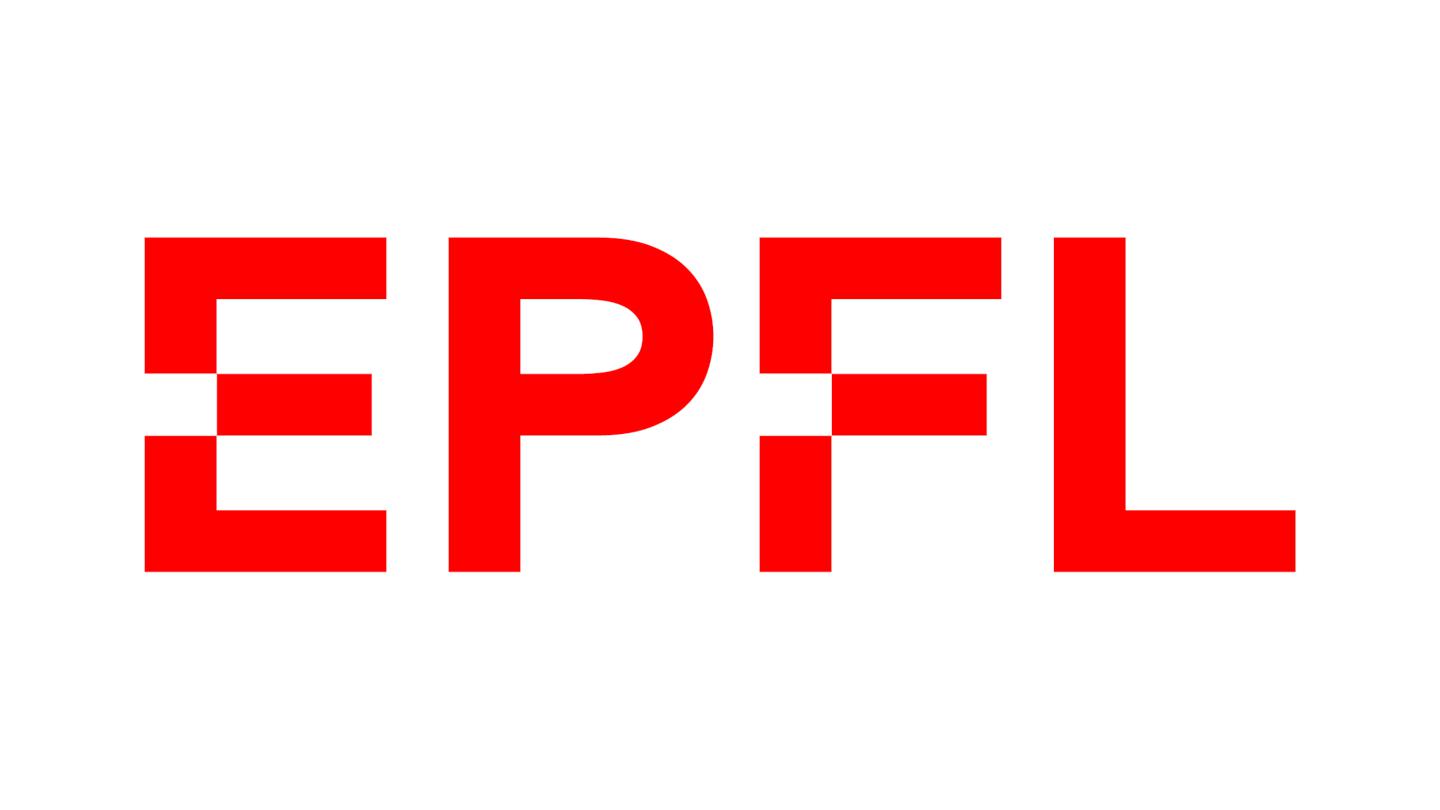 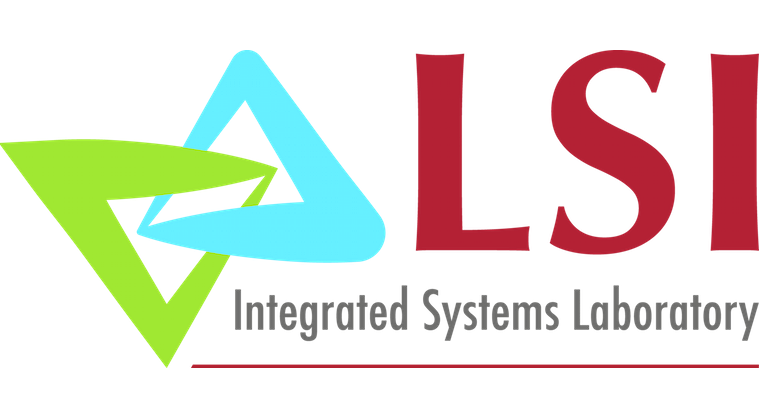 This presentation can be used for non-commercial purposes as long as this note and the copyright footers are not removed
© Giovanni De Micheli – All rights reserved
Module1
Objectives
Motivation
Compiling language models into abstract models
Behavioral-level optimization and program-level transformations
(c)  Giovanni De Micheli
2
Synthesis
Transform behavioral into structural view
Architectural-level synthesis:
Architectural abstraction level
Determine macroscopic structure
Example: major building blocks
Logic-level synthesis:
Logic abstraction level
Determine microscopic structure
Example: logic gate interconnection
(c)  Giovanni De Micheli
3
[Speaker Notes: Synthesis means transforming behavioral into structural models. Synthesis is usually performed at the architectural or at the logic abstraction levels. In the former case, the building blocks are called resources, and they are usually macro cells such as arithmetic components. In the latter case, the building blocks are logic gates.]
Models and flows
ABSTRACT MODELS
LANGUAGE MODELS
Verilog
VHDL
SystemC
compilation
Operations and dependencies (Data-flow & sequencing graphs)
HDL
ARCHITECTURAL LEVEL
BEHAVIORAL VIEW
Esterel
Statecharts
compilation
HDL
FSMs – Logic functions       (State-diagrams & logic networks)
LOGIC LEVEL
STRUCTURAL VIEW
Schematics
translation
Interconnected logic blocks (Logic networks)
HDL
GDS2
Physical design
(mask layout)
(c)  Giovanni De Micheli
4
[Speaker Notes: This picture shows the relation between modeling languages, abstract models and synthesis tasks.
The abstraction level decreases in going from top to bottom.]
ExampleDifferential equation solver
diffeq {
read ( x, y, u, dx, a ) ;
repeat {
xl = x + dx;
ul = u – ( 3 . x . u . dx ) – ( 3 . y . dx ) ;
yl = y + u . dx ;
c = x < a ;
x = xl; u = ul; y = yl ;
until ( c );
write ( y )
}
(c)  Giovanni De Micheli
5
[Speaker Notes: This example shows – in pseudo code – a model of a circuit that integrates a differential equation with step dx over an interval a.
The model reads the data, performs a loop, and outputs data.
The model is hard coded to do the integration of a specific differential equation, with the forward Euler model.]
STEERING & MEMORY
CONTROL UNIT
*
ALU
Example
STEERING & MEMORY
CONTROL UNIT
*
ALU
*
ALU
(c)  Giovanni De Micheli
6
[Speaker Notes: Here you see two possible implementation of the differential equation integrator.
In the top case, only one multiplier and ALU is used. In the bottom case, two multipliers and ALUs are used.  With more computational resources, latency is smaller and area is larger]
Example
Area
15
(2,2)
13
(2,1)
12
10
X
(1,2)
8
7
(1,1)
5
Latency
1
2
3
4
5
6
7
8
(c)  Giovanni De Micheli
7
[Speaker Notes: Let us assume that the multiplier takes 5 units of area, the ALU 1 unit and the control-unit, steering logic and memory an additional unit.
Then, in the design evaluation space, the first implementation has area equal to seven and latency proportional to seven. 
The second implementation has area equal to thirteen and latency proportional to 4.  There are 3 Pareto points. The point (1,2) is dominated.]
Architectural-level synthesis motivation
Raise input abstraction level
Reduce specification of details
Extend designer base
Self-documenting design specifications
Ease modifications and extensions
Reduce design time
Explore and optimize macroscopic structure:
Series/parallel execution of operations
(c)  Giovanni De Micheli
8
[Speaker Notes: Benefits to using high-level synthesis are based on the higher abstraction modeling style.
Thus designers need to specify fewer details, and the design process is easier to manage by leaving the detailed tasks to the tool. 
There are tow major goal of high-level synthesis: reducing the design time and exploring the design space thoroughlly.]
Architectural-level synthesis
Translate HDL models into sequencing graphs
Behavioral-level optimization:
Optimize abstract models independently from the implementation parameters
Architectural synthesis and optimization:
Create macroscopic structure:	
Data-path and control-unit
Consider area and delay information of the implementation
(c)  Giovanni De Micheli
9
[Speaker Notes: Architectural synthesis means constructing the macroscopic structure of a digital circuit, starting from behavioral models that can be captured by data-flow or sequencing graphs.
The outcome of architectural synthesis is both a structural view of the circuit, in particular of its data-path, and a logic-level specification of its control-unit.
The data-path is an interconnection of resources (implementing arithmetic or logic functions), steering logic circuit (e.g. multiplexers and busses), that send data to the appropriate
destination at the appropriate time, and registers or memory arrays to store data.
The synthesis step is preceded by optimization at the behavioral level of the model.]
Compilation and behavioral optimization
Software compilation:
Compile program into intermediate form
Optimize intermediate form
Generate target code for an architecture
Hardware compilation:
Compile HDL model into sequencing graph
Optimize sequencing graph
Generate gate-level interconnection for a cell library
(c)  Giovanni De Micheli
10
[Speaker Notes: Most hardware compilation techniques have analogues in software compilation.
Since hardware synthesis followed the development of software compilers, many techniques were borrowed and adapted from the rich field of compiler design .
Nevertheless, some behavioral optimization techniques are applicable only to hardware synthesis.
A software compiler consists of a front-end that transforms a program into an intermediate form and a back-end that translates the intermediate form
into the machine code for a given architecture. The front-end is language dependent, and the back-end varies according to the target machine. Most modern optimizing
compilers improve the intermediate form, so that the optimization is neither language nor machine dependent.

Similarly, a hardware compiler can be seen as consisting of a front-end, an optimizer and a back-end. The back-end is much more complex than a software compiler, because of the requirements on timing and interface of the internal operations.
The back-end exploits several techniques, that go under the generic names of architectural synthesis, logic synthesis, and library binding.]
front-end
Intermediate form
back-end
lex
parse
optimization
codegen
front-end
Intermediate form
back-end
a-synthesis
behavioral optimization
l-synthesis
lex
parse
l-binding
Hardware and software compilation
(c)  Giovanni De Micheli
11
[Speaker Notes: The front-end of a compiler is responsible for lexical and syntax analysis, parsing and creation of the intermediate form. After the optimization of the intermediate form, the model is targeted to sw of to hw by the backend.]
Compilation
Front-end:
Lexical and syntax analysis
Parse-tree generation
Macro-expansion
Expansion of meta-variables
Semantic analysis:
Data-flow and control-flow analysis
Type checking
Resolve arithmetic and relational operators
a = p + q * r
assignment
=
expression
identifier
+
a
expression
identifier
*
p
identifier
identifier
q
r
(c)  Giovanni De Micheli
12
Behavioral-level optimization
Semantic-preserving transformations aiming at simplifying the model
Applied to parse-trees or during their generation
Taxonomy:
Data-flow based transformations
Control-flow based transformations
(c)  Giovanni De Micheli
13
[Speaker Notes: The compilation of hardware models at the architectural level involves a full semantic analysis, that comprises data-flow and control-flow analysis and type checking.
Semantic analysis is performed on the parse trees in different ways, for example by transforming the parse trees into an intermediate form.
Various optimization that preserve the model semantic can be categorized as data-flow oriented or control-flow oriented transformations.]
Data-flow based transformations
Tree-height reduction
Constant and variable propagation
Common sub-expression elimination
Dead-code elimination
Operator-strength reduction
Code motion
(c)  Giovanni De Micheli
14
[Speaker Notes: This is a list of the most common data-flow oriented transformations.]
Tree-height reduction
Applied to arithmetic expressions
Goal:
Split into two-operand expressions to exploit hardware parallelism at best
Techniques:
Balance the expression tree
Exploit commutativity, associativity and distributivity
(c)  Giovanni De Micheli
15
[Speaker Notes: This transformation applies to the arithmetic expression trees, and strives to achieve the expression split into two-operand expressions, so that the parallelism available in hardware can be exploited at best. 
It can be seen as a local transformation, applied to each compound arithmetic statement, or as a global transformation, applied to all compound arithmetic statements in a basic block.
Enough hardware resources are postulated to exploit all parallelism. If this is not the case, the gain of applying the transformation is obviously reduced.]
Example of tree-height reduction using commutativity and associativity
+
+
*
*
+
+
a
b
c
d
a
d
b
c
x = a + b * c + d → x = (a + d) + b * c
(c)  Giovanni De Micheli
16
[Speaker Notes: The second choice is better than the first one, because the corresponding implementation cannot be inferior, for any possible resource availability.]
Example of tree-height reduction using distributivity
*
+
*
*
+
*
*
*
*
a
b
c
d
e
a
b
c
d
a
e
x = a * (b * c * d + e) → x = a * b * c * d + a * e;
(c)  Giovanni De Micheli
17
[Speaker Notes: By using distributivity instead, we can write x = a * b * c * d + a * e; which has a tree of height three and one additional operation.
The transformation is shown in the right.
Note that two multipliers are necessary for reducing the computation time by this transformation.]
Examples of propagation
Constant propagation
a = 0;  b = a + 1;  c = 2 * b;
a = 0;  b = 1;  c = 2;
Variable propagation:
a = x;  b = a + 1;  c = 2 * x;
a = x;  b = a + 1;  c = 2 * a;
(c)  Giovanni De Micheli
18
[Speaker Notes: Constant propagation, also called constant folding, consists of  detecting constant operands and precomputing the value of the operation with that operand. Since the result may be
again a constant, then the new constant can be propagated to those operations that use it as input.
Variable propagation, also called copy propagation, consists of detecting the copies of variables and using the right-hand side in the following references in place of the left-hand side. Data-flow analysis permits to the identification of the statements where the transformation can be done.]
Sub-expression elimination
Logic expressions:
Performed by logic optimization
Kernel-based methods
Arithmetic expressions:
Search isomorphic patterns in the parse trees
Example:
a = x + y;  b = a +1;  c = x + y
a = x + y;  b = a + 1;  c = a;
(c)  Giovanni De Micheli
19
[Speaker Notes: The search for common logic subexpressions is best done by logic-level optimization  algorithms. The search for common arithmetic subexpressions
relies in general on finding isomorphic patterns in the parse trees. This step is greatly simplified if the arithmetic expressions are reduced to two-input ones. Then, this transformation
consists of selecting a target arithmetic operation, and searching for a preceding one of the same type and with the same operands.]
Examples of other transformations
Dead-code elimination:
a = x; b = x + 1; c = 2 * x;
a can be removed if not referenced
Operator-strength reduction:
a = x2,  b = 3 * x;
a = x * x;  t = x << 1; b = x + t;
Code motion:
for ( i = 1; i < 100) {  data[i] = 3 * x * y * input[i] }
t = 3 * x * y; for ( i = 1; i < 100) {  data[i] = t * input[i] }
(c)  Giovanni De Micheli
20
[Speaker Notes: Dead code consists of all those operations that cannot be reached, or whose result is never referenced elsewhere. Such operations are detected by data-flow analysis
and removed.
Operator strength reduction means reducing the cost of implementing an operator by using a simpler one. Even though in principle some notion of the hardware
implementation is required, very often general considerations apply.
Code motion often applies to loop invariants, i.e. quantities that are computed inside an iterative construct but whose values do not change from iteration to iteration.
The goal is to avoid the repetitive evaluation of the same expression.]
Control-flow based transformations
Model expansion
Conditional expansion
Loop expansion
(c)  Giovanni De Micheli
21
[Speaker Notes: This is a list of common control-flow transformations.]
Model expansion
Expand subroutine
Flatten hierarchy
Expand scope of other optimization techniques
Problematic when model is called more than once
Example:
x = a + b;  y = a * b; z = foo (x , y);
foo(p,q) { t=q - p; return (t); }
By expanding foo:
x = a + b; y = a*b; z = y – x;
(c)  Giovanni De Micheli
22
[Speaker Notes: Writing structured models, by exploiting subroutines and functions, is useful for two main reasons: modularity and re-usability. Modularity helps in highlighting a particular task (or set of tasks). Often, models are called only once.

Model expansion consists in flattening locally the model call hierarchy. Therefore the called model disappears, being swallowed by the calling one. A possible benefit is that the scope of application of some optimization techniques (at different levels) is enlarged, yielding possibly a better final circuit. If the expanded model was called only once, there is no negative counterpart. Nevertheless, in the case of multiple calls, a full expansion leads to an  increase in the size of the intermediate code and to the probable loss of the possibility of hardware sharing.]
Conditional expansion
Transform conditional into parallel execution with test at the end
Useful when test depends on late signals
May preclude hardware sharing
Always useful for logic expressions
Example:
y = ab; if (a)  {x = b + d; } else { x = bd; }
Can be expanded to: x = a (b + d) + a’bd
And simplified as: y = ab; x = y + d ( a + b )
(c)  Giovanni De Micheli
23
[Speaker Notes: A conditional construct can be always transformed into a parallel construct with a test in the end. Under some circumstances this transformation can increase the performance of the circuit. For example, this happens when the conditional clause depends on some late-arriving signals. Unfortunately this transformation precludes some possibilities for hardware sharing, because the operations in all bodies of the branching construct have to be performed.]
Loop expansion
Applicable to loops with data-independent exit conditions
Useful to expand scope of other optimization techniques
Problematic when loop has many iterations
Example:
 x = 0; for ( i = 1; i ≤ 3; i ++ )  { x = x + i; }
Expanded to:
 x = 0;  x = x + 1;  x = x + 2;  x = x + 3
(c)  Giovanni De Micheli
24
[Speaker Notes: Loop expansion, or unrolling, applies to iterative construct with data-independent exit conditions. The loop is replaced by as many instances of its body as the number of operations. The benefit is again in expanding the scope of other transformations.
Needless to say, when the number of iterations is large, unrolling may yield a largeamount of code.]
Module2
Objectives
Architectural optimization
Scheduling, resource sharing, estimation
(c)  Giovanni De Micheli
25
Architectural synthesis and optimization
Synthesize macroscopic structure in terms of building-blocks
Explore area/performance trade-off:
maximize performance subject to area constraints
minimize area subject to performance constraints
Determine an optimal implementation
Create logic model for data-path and control
(c)  Giovanni De Micheli
26
[Speaker Notes: Architectural synthesis means constructing the macroscopic structure of a digital circuit, starting from behavioral models that can be captured by data-flow or sequencing graphs.
While creating the data-flow and control, optimization aims at determining the best trade-off point.]
Design space and objectives
Design space:
Set of all feasible implementations
Implementation parameters:
Area
Performance:
Cycle-time
Latency
Throughput (for pipelined implementations)
Power consumption
(c)  Giovanni De Micheli
27
[Speaker Notes: The  design space is the collection of all feasible structures corresponding to a circuit specification. The Pareto points are those points of the design space, that are not dominated by others in all objectives of interest.
Hence they represent the spectrum of implementations of interest to designers.
Their image determines the trade-off curves in the design evaluation space.
As an example, design evaluation space spanned by the objectives: area, performance and power consumption.]
Design evaluation space
Area
Area
Area
Area Max
Cycle-time
Latency
Latency
Latency
Latency Max
(c)  Giovanni De Micheli
28
[Speaker Notes: Example of 3-dimensional evaluation space.]
Hardware modeling
Circuit behavior:
Sequencing graphs
Building blocks:
Resources
Constraints:
Timing and resource usage
(c)  Giovanni De Micheli
29
[Speaker Notes: Specifications for architectural synthesis include behavioral-level circuit models, details about the resources being used and constraints.
Behavioral models are captured by sequencing graphs]
Resources
Functional resources:
Perform operations on data
Example: arithmetic and logic blocks
Storage resources:
Store data
Example: memory and registers
Interface resources:
Example: busses and ports
(c)  Giovanni De Micheli
30
[Speaker Notes: Resources implement different types of functions in hardware. They can be broadly classified as:
Functional
Storage
Interface]
Resources and circuit families
Resource-dominated circuits
Area and performance depend on few, well-characterized blocks
Example: DSP circuits
Non resource-dominated circuits
Area and performance are strongly influenced by sparse logic, control and wiring
Example: some ASIC circuits
(c)  Giovanni De Micheli
31
[Speaker Notes: Resource-dominated circuits are those whose area and performance are determined by a set of well-characterized resources.  Examples abound in digital and image processing. High-level synthesis is widely applicable in this domain.
For the remaining circuits, high-level synthesis application suffer from the lack of an easy way to characterized the circuit.]
Implementation constraints
Timing constraints:
Cycle-time
Latency of a set of operations
Time spacing between operation pairs
Resource constraints:
Resource usage (or allocation)
Partial binding
(c)  Giovanni De Micheli
32
[Speaker Notes: Constraints on circuit synthesis relate to both timing (latency and/or interface constraints) and to the use of resources (allocation or upper bounds on using the resources).]
Synthesis in the temporal domain
Scheduling:
Associate a start-time with each operation
Determine latency and parallelism of the implementation
Scheduled sequencing graph:
Sequencing graph with start-time annotation
(c)  Giovanni De Micheli
33
[Speaker Notes: Architectural synthesis and optimization consists of two stages.
First,  placing the operations in time i.e. determining the time interval for their execution. This is performed by scheduling and the outcome is a scheduled sequencing graph.]
Example
NOP
NOP
*
*
+
<
-
-
*
*
*
*
+
TIME 1
TIME 2
TIME 3
TIME 4
0
1
2
6
8
10
3
7
9
11
4
5
n
(c)  Giovanni De Micheli
34
NOP
NOP
*
*
+
<
-
-
*
*
*
*
+
Example 2
0
1
2
10
TIME 1
3
6
11
TIME 2
8
4
7
TIME 3
9
5
TIME 4
n
(c)  Giovanni De Micheli
35
[Speaker Notes: This is an optimum solution to the problem.
Latency is 4 and 2 resources are needed per operation type.]
Synthesis in the spatial domain
Binding: 
Associate a resource with each operation with the same type
Determine the area of the implementation
Sharing:
Bind a resource to more than one operation
Operations must not execute concurrently
Bound sequencing graph:
Sequencing graph with resource annotation
(c)  Giovanni De Micheli
36
[Speaker Notes: The second step of architectural synthesis and optimization is placing the operations in space, i.e. determining the binding of operations to resources.  In general, this binding is a many –to-one relation, i.e., resources services multiple operations (when these are not concurrent). The outcome of resource sharing is a bound sequencing graph.]
Example
NOP
NOP
*
*
+
<
-
-
*
*
*
*
+
0
(1,1)
(1,2)
(1,3)
(1,4)
(2,2)
1
2
6
8
10
TIME 1
3
7
9
11
TIME 2
4
(2,1)
TIME 3
5
TIME 4
n
(c)  Giovanni De Micheli
37
Estimation
Resource-dominated circuits
Area = sum of the area of the resources bound to the operations	
Determined by binding
Latency = start time of the sink operation (minus start time of the source operation)
Determined by scheduling
Non resource-dominated circuits
Area also affected by:
Registers, steering logic, wiring and control
Cycle-time also affected by:
Steering logic, wiring and (possibly) control
(c)  Giovanni De Micheli
38
[Speaker Notes: Estimation of area and performance can be done on sequencing graphs. Scheduling yields the model latency and sharing the module area. Whereas this computation is simple for resource-dominated circuits, estimation is complex in the general case.]
Approaches to architectural optimization
Multiple-criteria optimization problem:
Area, latency, cycle-time
Determine Pareto optimal points:
Implementations such that no other has all parameters with inferior values
Draw trade-off curves:
Discontinuous and highly nonlinear
(c)  Giovanni De Micheli
39
[Speaker Notes: In general, architectural synthesis is a multiple-criteria optimization problem.
The objective is to determine the Pareto points, and to draw the trade-off curves.
These are discontinuous (due to the coarse granularity of circuits at this abstraction level) and non-linear. Moreover, it is often the case that such curves cannot be drawn exactly, because of the inherent difficulty of solving the scheduling problem.]
Area-latency trade-off
Rationale:
Cycle-time dictated by system constraints
Resource-dominated circuits:
Area is determined by resource usage
Approaches:
Schedule for minimum latency under resource usage constraints
Schedule for minimum resource usage under latency constraints
for varying cycle-time constraints
(c)  Giovanni De Micheli
40
[Speaker Notes: Let us consider resource-dominated circuits. Since the area depends on the resource usage (and not on any particular binding), scheduling problems provide the framework for determining the area/latency trade-off points.
Indeed, solutions to the minimum latency scheduling problem and to the minimum resource scheduling problem provide the extreme points of the design space.
Intermediate solutions can be found by solving resource-constrained minimum latency scheduling problems or latency-constrained minimum resource scheduling problems,
for different values of the constraints.

The (ideal) trade-off curve in the area/latency plane is monotonically decreasing in one parameter as a function of the other. Nevertheless, the intractability of the constrained scheduling problems requires often the use of heuristic algorithms that yield approximate solutions]
Area/latency trade-off
(2,2)
(2,1)
Area
20
(1,2)
X
(3,2)
18
(3,1)
(1,1)
17
15
Cycle-time
13
(2,1)
12
10
40
8
7
5
Latency
30
1
2
3
4
5
6
7
8
(c)  Giovanni De Micheli
41
[Speaker Notes: This is an example of a three-dimensional evaluation space for the differential equation integrator.]
Summary
Behavioral optimization:
Create abstract models from HDL models
Optimize models without considering implementation parameters
Architectural synthesis and optimization
Consider resource parameters
Multiple-criteria optimization problem:
area, latency, cycle-time
(c)  Giovanni De Micheli
42
[Speaker Notes: In summary, architectural synthesis consists of two stages.
The former is behavioral optimization of the model, independent on the implementation technology.
The latter is the construction of a scheduled and bound sequencing graph, that spells the timing and binding of the operations and that can provide us with a first order evaluation of the circuit properties.]